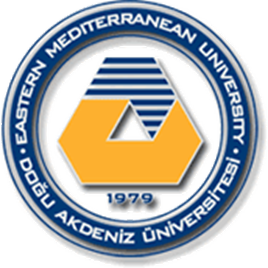 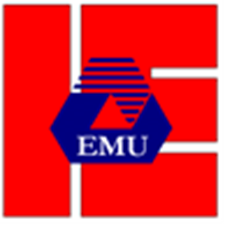 Advanced Quality Engineering
IENG584
Inferences about Process QualityIII
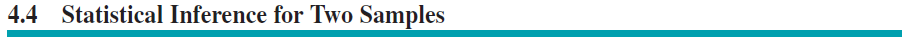 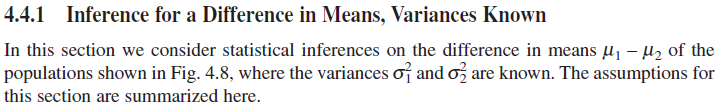 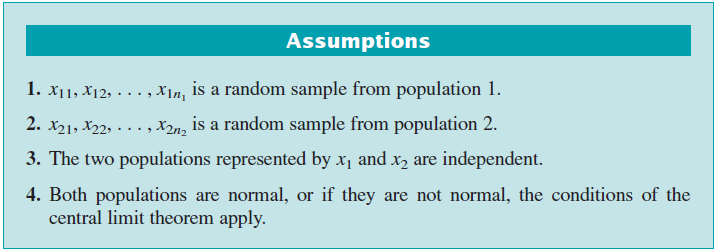 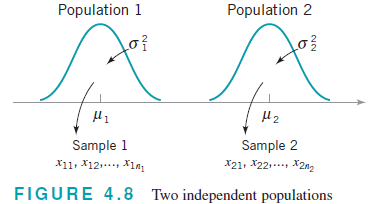 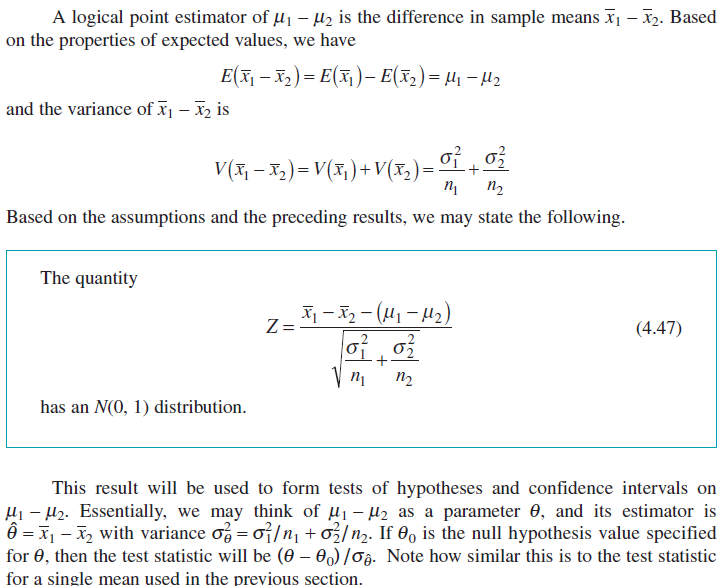 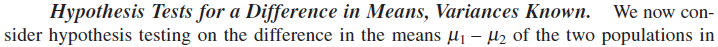 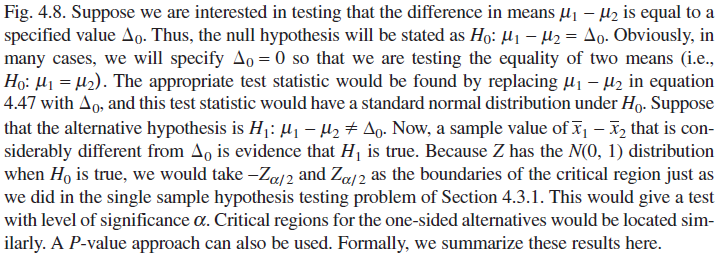 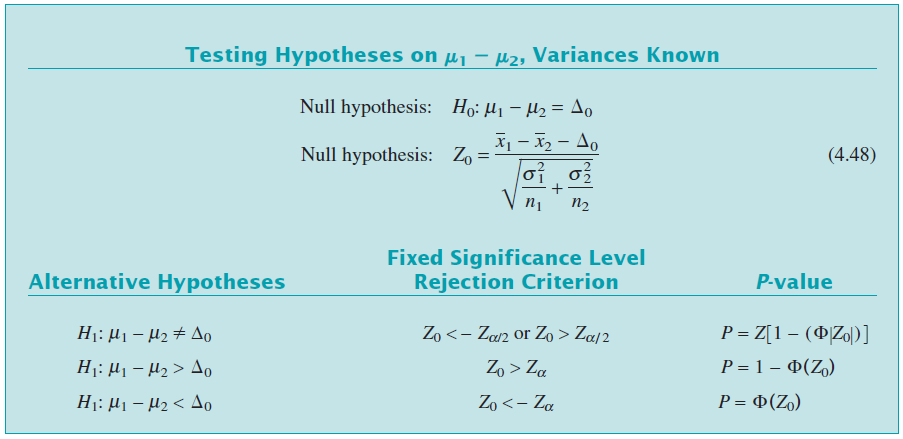 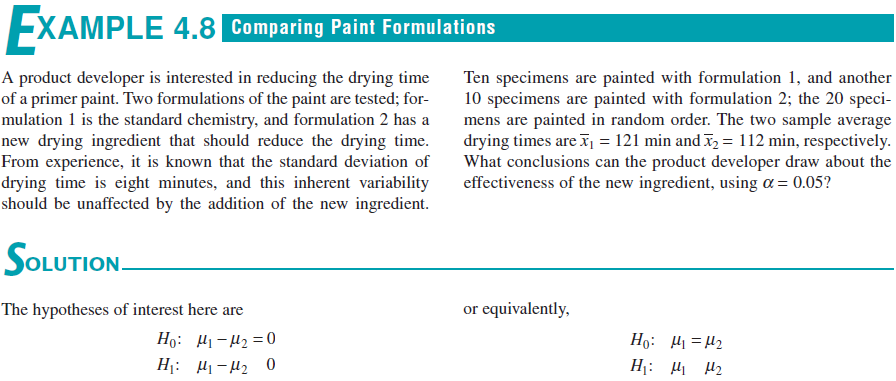 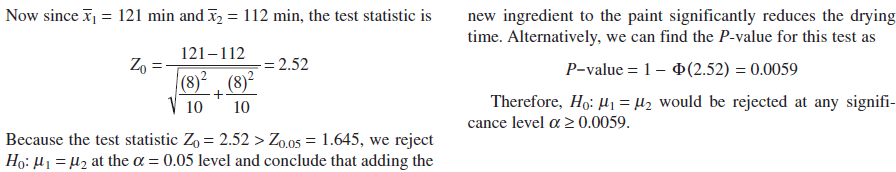 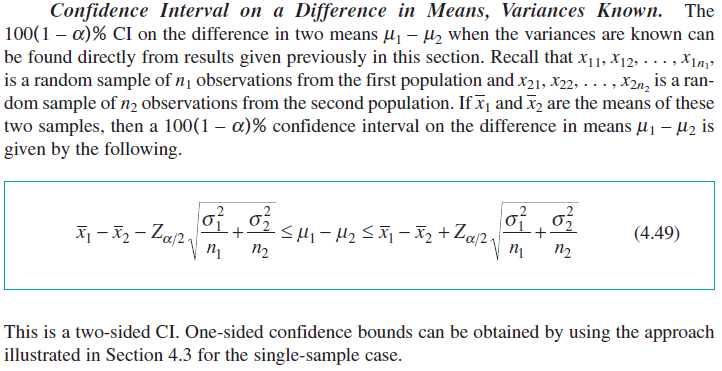 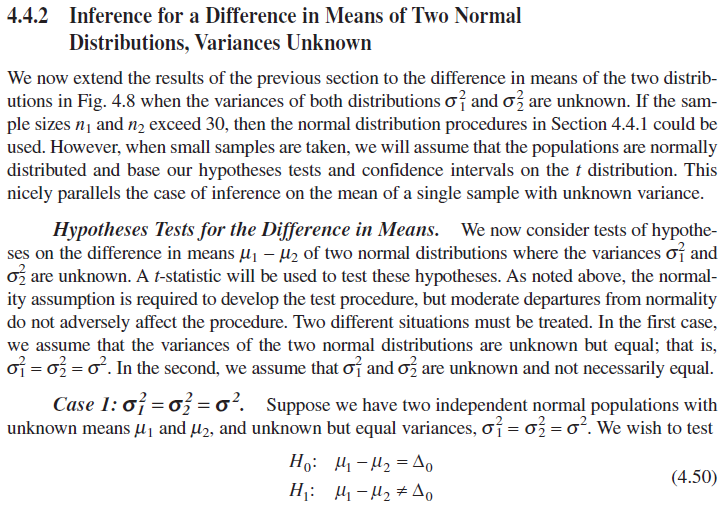 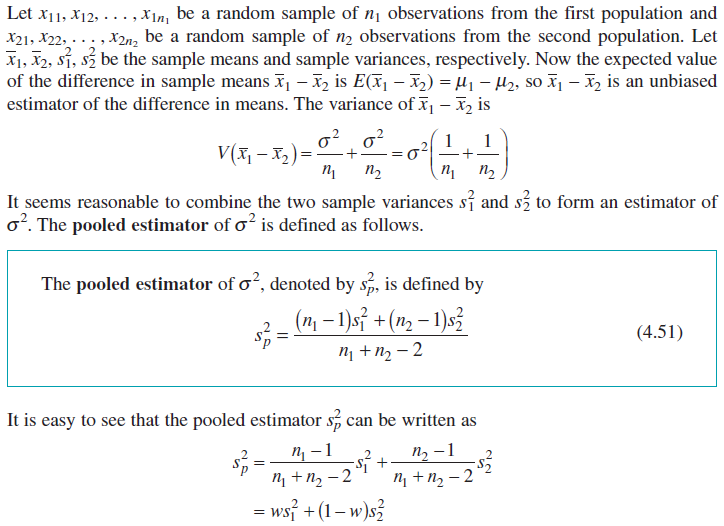 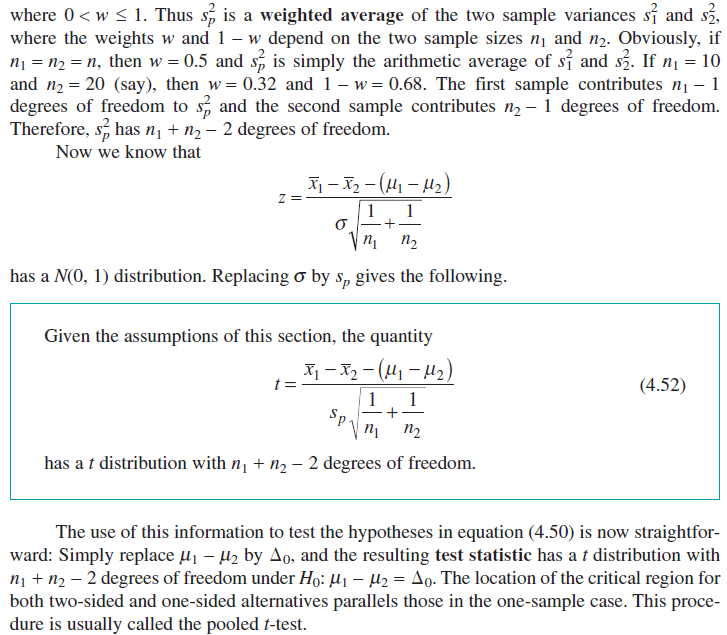 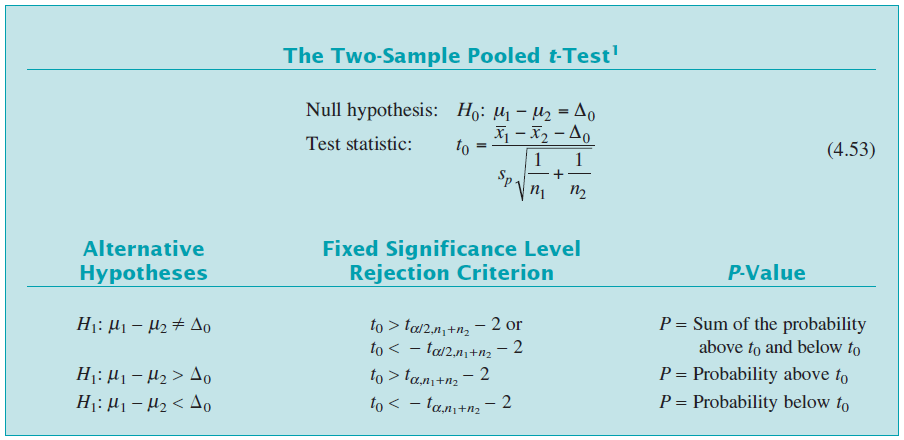 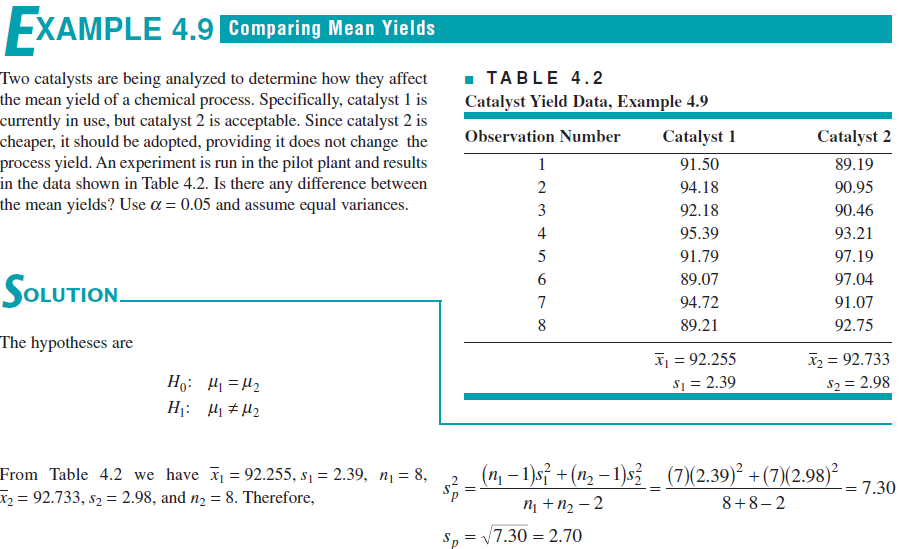 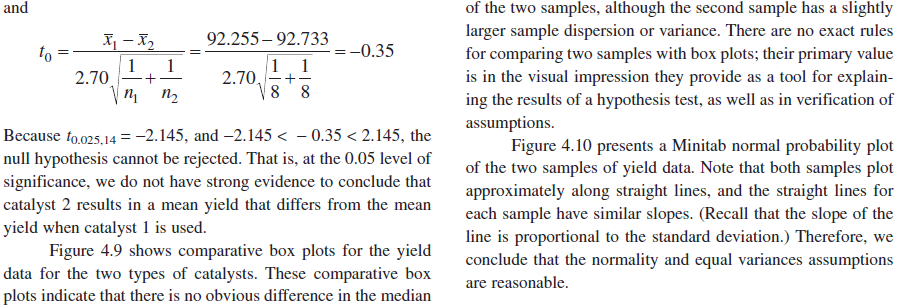 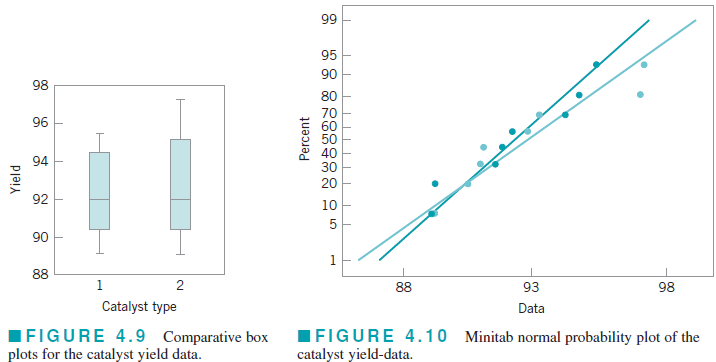 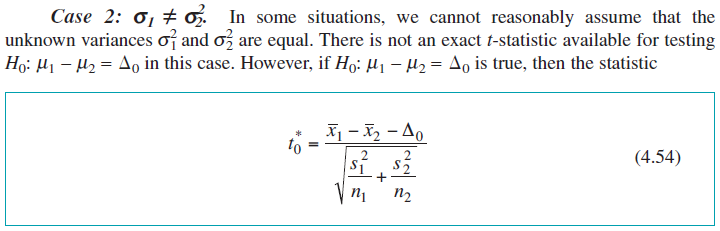 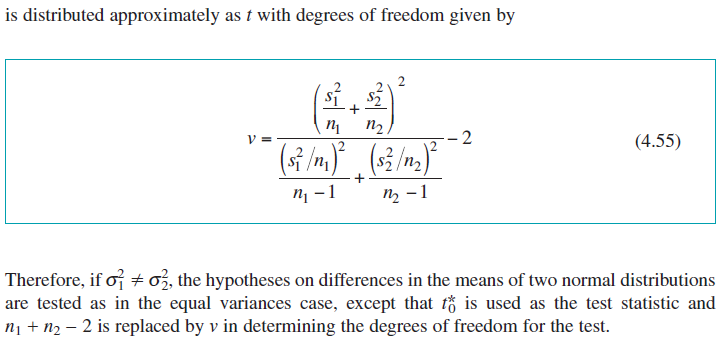 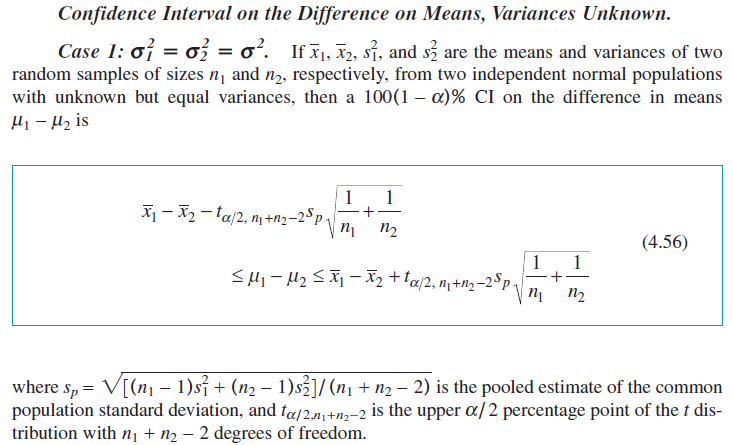 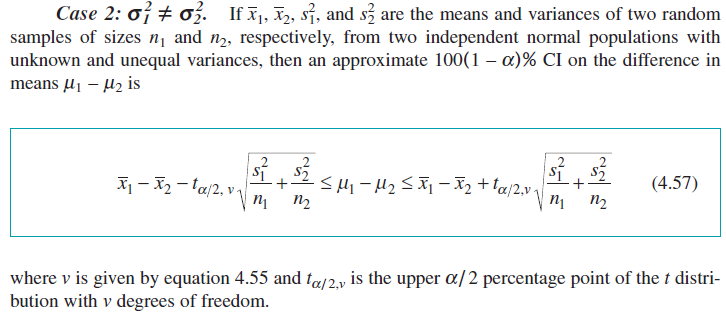 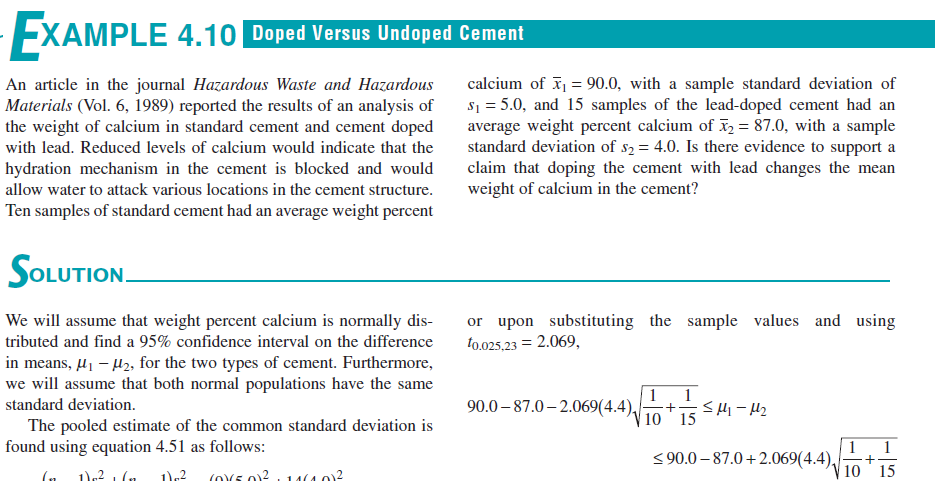 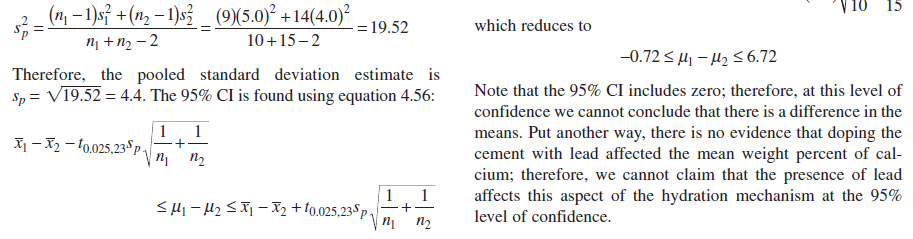 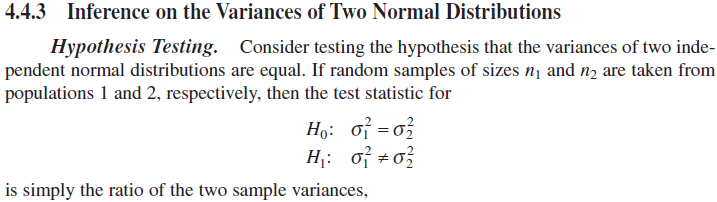 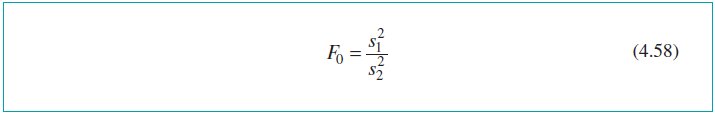 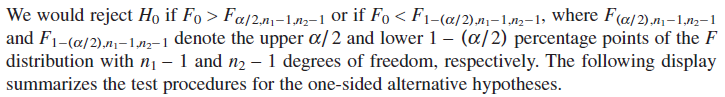 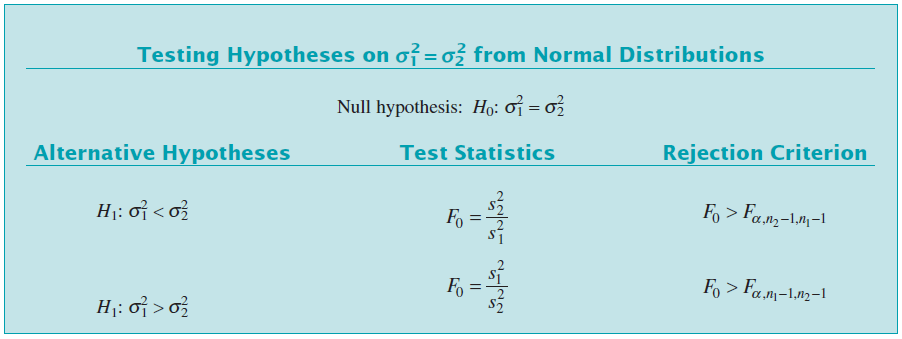 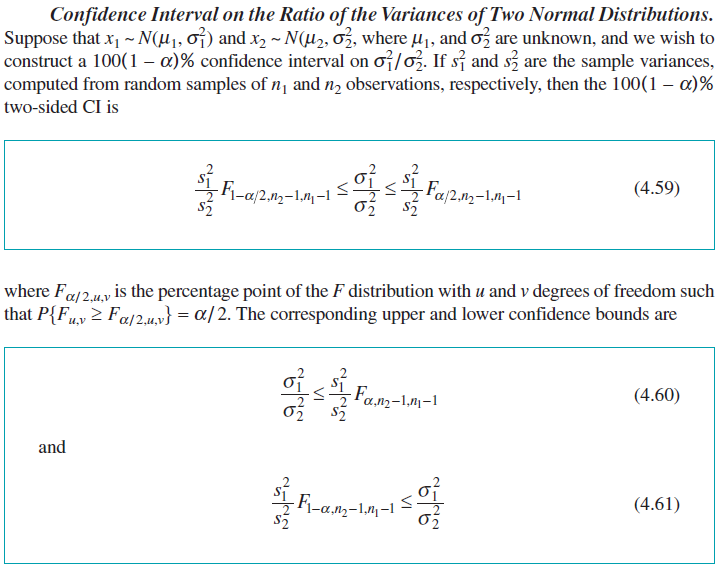 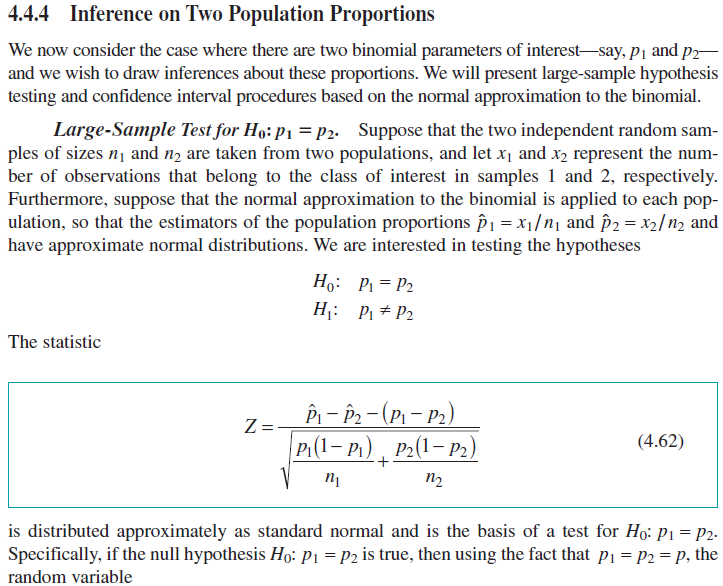 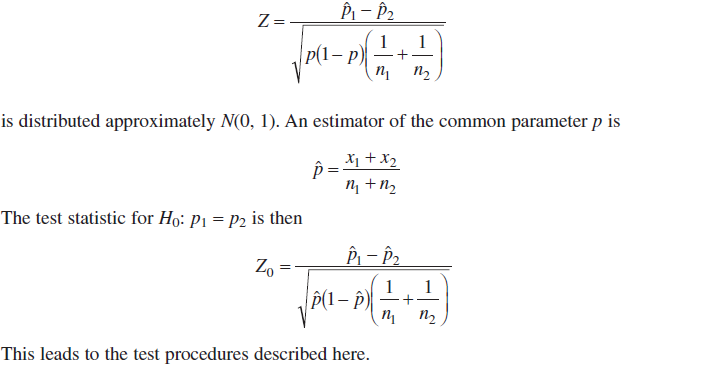 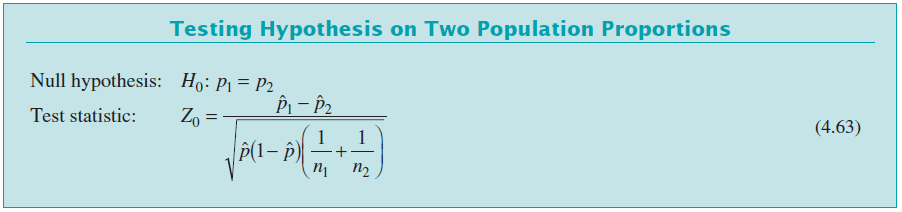 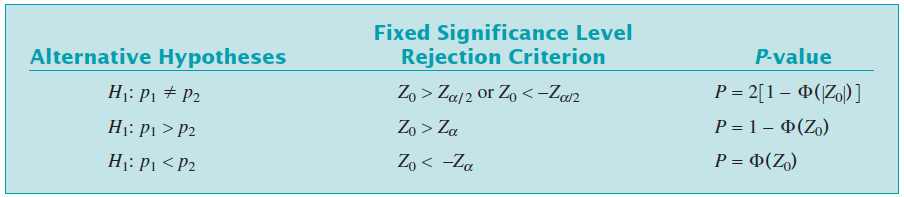 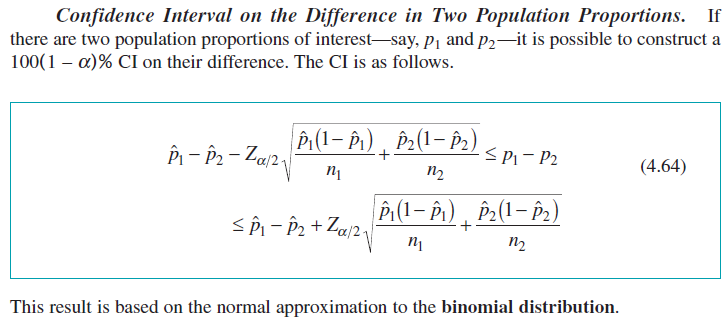